Fantasy Cloud Sky Theme
Here is where your presentation begins
Table of contents
02.
03.
01.
Introduction
About
Theme
You can describe the topic of the section here
You can describe the topic of the section here
You can describe the topic of the section here
04.
05.
06.
Art
Examples
Conclusion
You can describe the topic of the section here
You can describe the topic of the section here
You can describe the topic of the section here
01.
Introduction
You can enter a subtitle here if you need it
Introduction
You can give a brief description of the topic you want to talk about here. For example, if you want to talk about Mercury, you can say that it’s the smallest planet in the entire Solar System
Do you need a longer text?
Mercury is the closest planet to the Sun and the smallest one in the entire Solar System. This planet’s name has nothing to do with the liquid metal, since Mercury was named after the Roman messenger god. Despite being closer to the Sun than Venus, its temperatures aren’t as terribly hot as that planet’s. Its surface is quite similar to that of Earth’s Moon, which means there are a lot of craters and plains
Speaking of craters, many of them were named after artists or authors who made significant contributions to their respective fields. Mercury takes a little more than 58 days to complete its rotation, so try to imagine how long days must be there! Since the temperatures are so extreme and the solar radiation is so high, Mercury has been deemed to be non-habitable for humans
Whoa!
This can be the part of the presentation where you introduce yourself if you haven’t done so yet
The slide title goes here!
Do you know what helps you make your point crystal clear? Lists like this one:
They’re simple 
You can organize your ideas clearly
You’ll never forget to buy milk!
And the most important thing: the audience won’t miss the point of your presentation
Maybe you need to divide the content
Mercury
Venus
Mercury is the closest planet to the Sun and the smallest one in the Solar System—it’s only a bit larger than the Moon
Venus has a beautiful name and is the second planet from the Sun. It’s hot and has a poisonous atmosphere
Here are three important ideas
Mercury
Venus
Mars
Mercury is the closest planet to the Sun and the smallest of them all
Venus has a beautiful name and is the second planet from the Sun
Despite being red, Mars is actually a cold place. It’s full of iron oxide dust
Divide the content in four ideas
Mars
Venus
Mars is actually a very cold place
Venus has extremely high temperatures
Jupiter
Saturn
Jupiter is the biggest planet of them all
Saturn is a gas giant and has several rings
Reviewing concepts is a good idea
Mars
Venus
Neptune
Mars is actually a very cold place
Venus has extremely high temperatures
Neptune is very far from the Sun
Mercury
Saturn
Jupiter
Mercury is the closest planet to the Sun
Saturn is a gas giant and has several rings
Jupiter is the biggest planet of them all
Awesome words
Five elements to explain
Mercury
Saturn
Jupiter
Mercury is the closest planet to the Sun
Saturn is a gas giant and has several rings
Jupiter is the biggest planet of them all
Mars
Venus
Despite being red, Mars is a cold place
Venus is the second planet from the Sun
“This is a quote, words full of wisdom that someone important said and can make the reader get inspired”
—Someone Famous
02.
About
You can enter a subtitle here if you need it
A picture is worth a thousand words
A picture always reinforces 
the concept
Images reveal large amounts of data, so remember: use an image instead of a long text. Your audience will appreciate it
4,498,300,000
Big numbers catch your audience’s attention
9h 55m 23s
Jupiter’s rotation period
333,000
The Sun’s mass compared to Earth’s
386,000 km
Distance between Earth and the Moon
Let’s use some percentages
25%
50%
75%
Mercury
Venus
Mars
Mercury is the closest planet to the Sun and the smallest of them all
Venus has a beautiful name and is the second planet from the Sun
Despite being red, Mars is actually a cold place. It’s full of iron oxide dust
Computer mockup
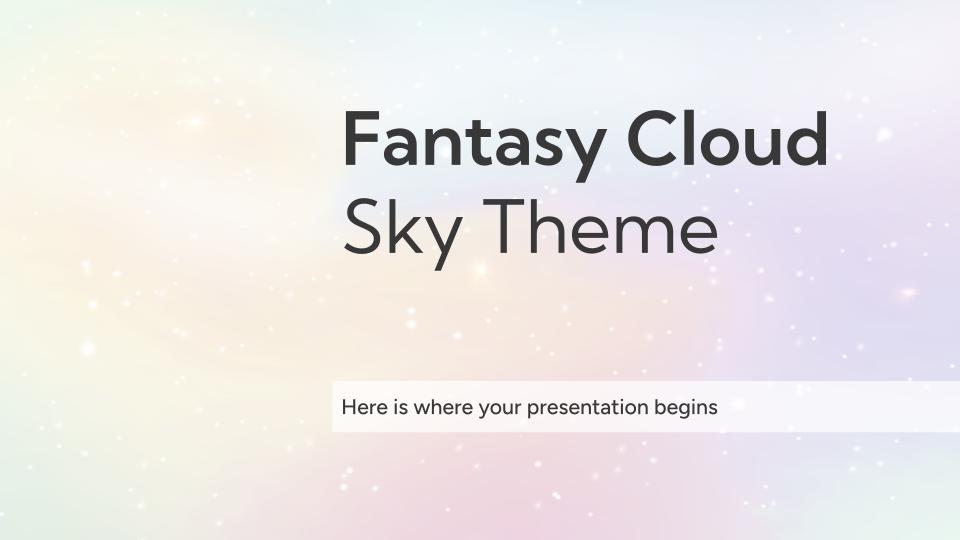 You can replace the image on the screen with your own work. Just right-click on it and select “Replace image”
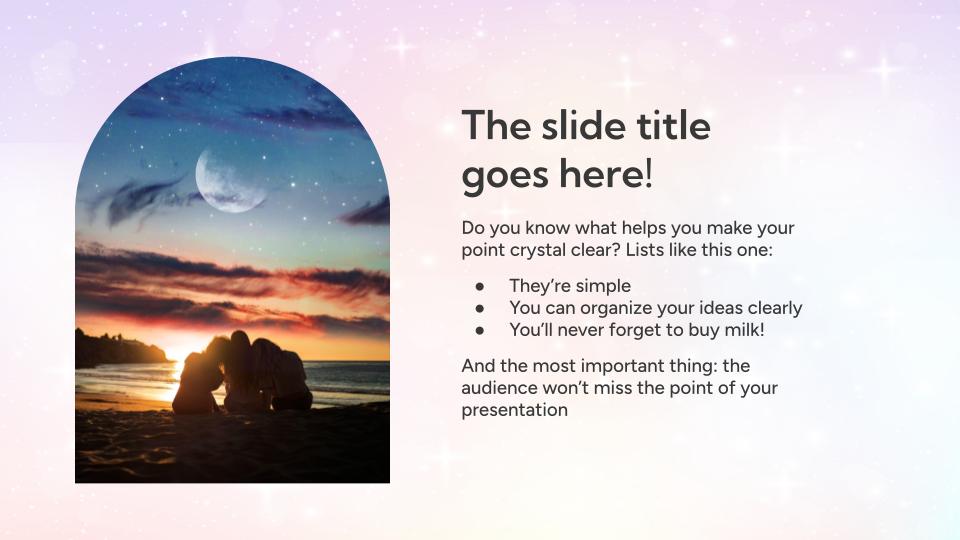 Tablet mockup
You can replace the image on the screen with your own work. Just right-click on it and select “Replace image”
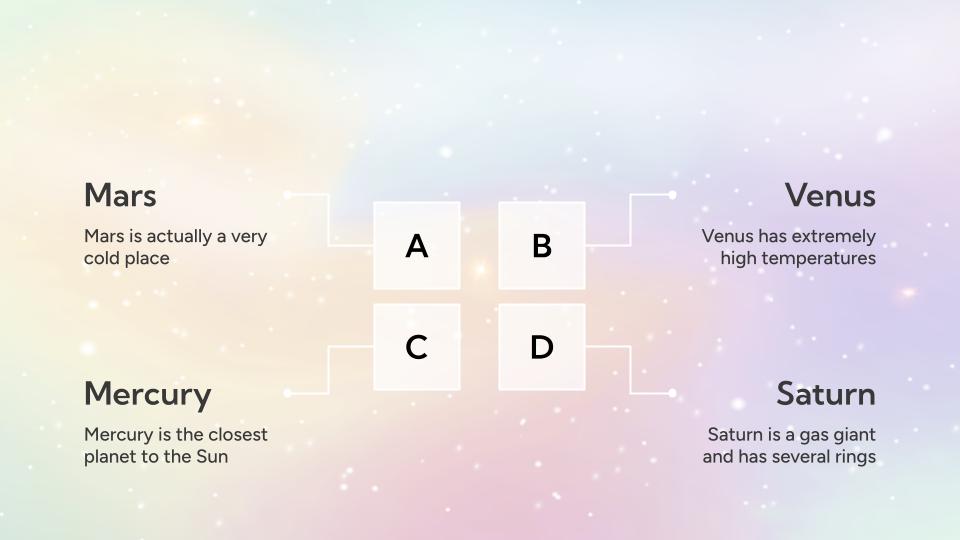 Phone mockup
You can replace the image on the screen with your own work. Just right-click on it and select “Replace image”
This is a map
Venus
Venus is the second planet from the Sun
Mercury
Mercury is the closest planet to the Sun
Mars
Despite being red, Mars is a very cold place
A timeline always works well
Step 01
Step 02
Step 03
Step 04
Mercury is the closest planet to the Sun
Venus is the second planet from the Sun
Despite being red, Mars is actually a cold place
Jupiter is the biggest planet of them all
Infographics are useful
Mars
Venus
A
B
Mars is actually a very cold place
Venus has extremely high temperatures
C
D
Mercury
Saturn
Mercury is the closest planet to the Sun
Saturn is a gas giant and has several rings
Types of fantasy themes
You can use this graph
100%
50%
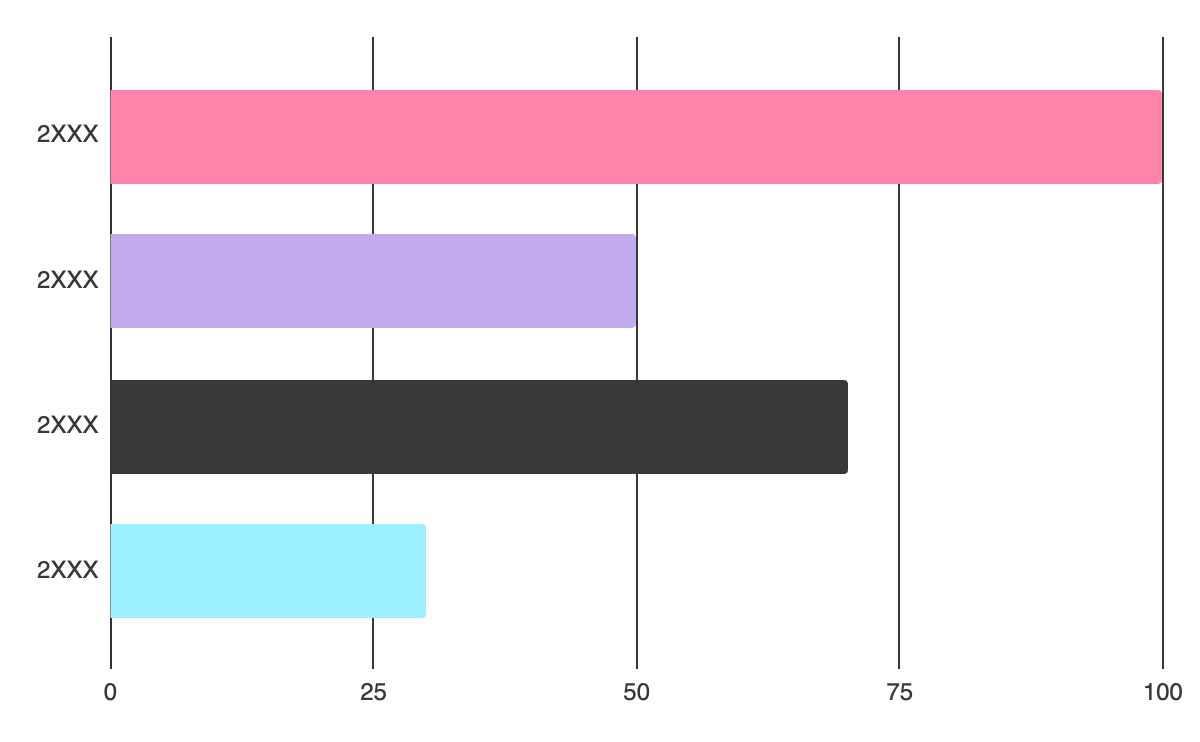 2XXX
2XXX
Mercury is quite a small planet
Venus has very high temperatures
70%
30%
2XXX
2XXX
Jupiter is an enormous planet
Saturn is a gas giant with rings
Follow the link in the graph to modify its data and then paste the new one here. For more info, click here
Check out this diagram
Central cloudscape
Floating islands
Steampunk airships
Celestial elements
Fantasy cloud sky
Rainbow arch
Magical creatures
Dreamy pastel colors
Heavenly gates
Some authors that used this theme
Susan Doe
Eric Brown
Venus is the second planet from the Sun
Jupiter is the biggest planet in the Solar System
Andrew Hill
John Smith
Despite being red, Mars is a cold place
Saturn is a gas giant and has several rings
What will you choose?
Mars
Saturn
Mars is actually a very cold place
Saturn is a gas giant and has several rings
Mercury
Venus
Mercury is the closest planet to the Sun
Venus has extremely high temperatures
Our team
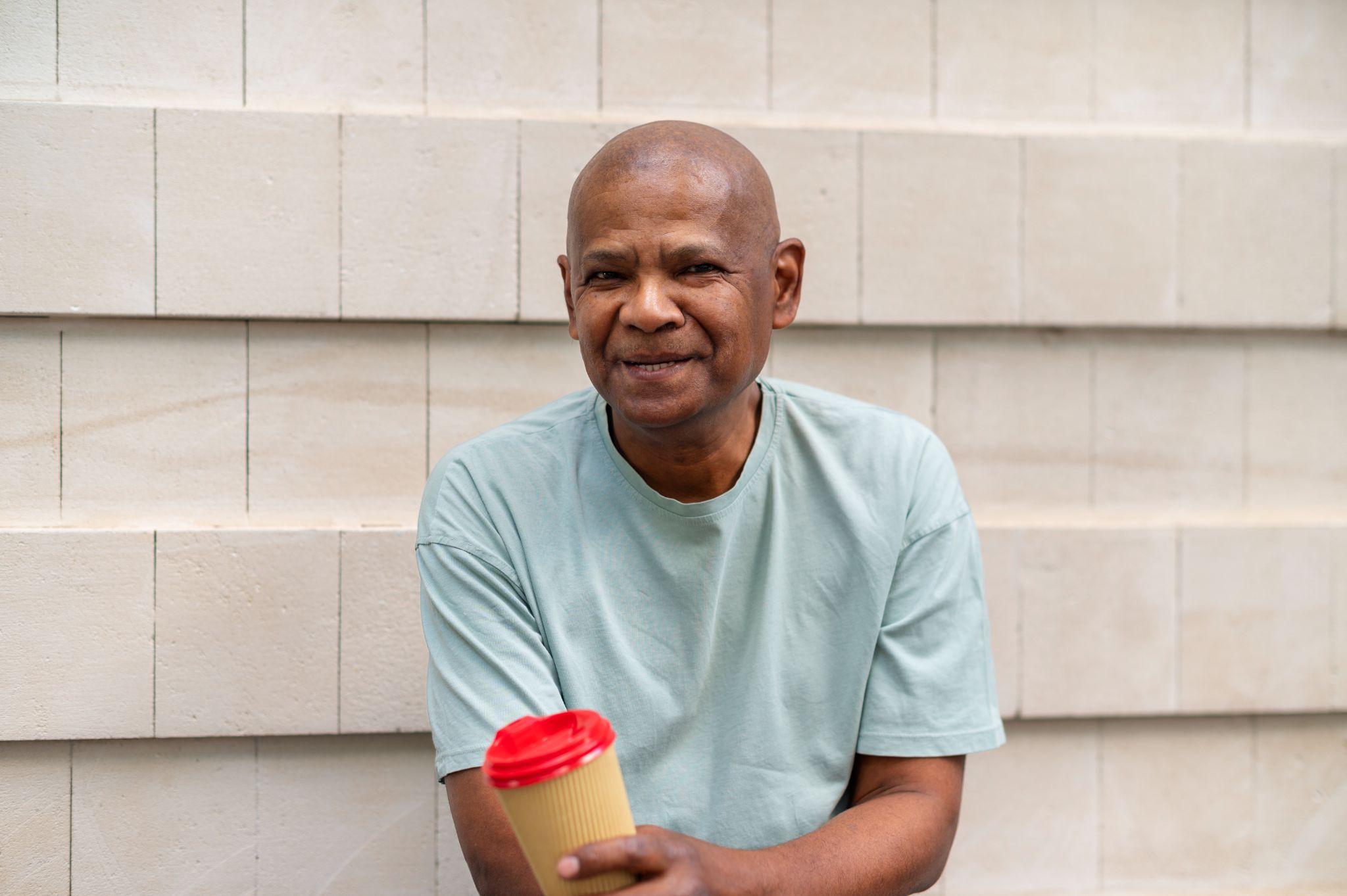 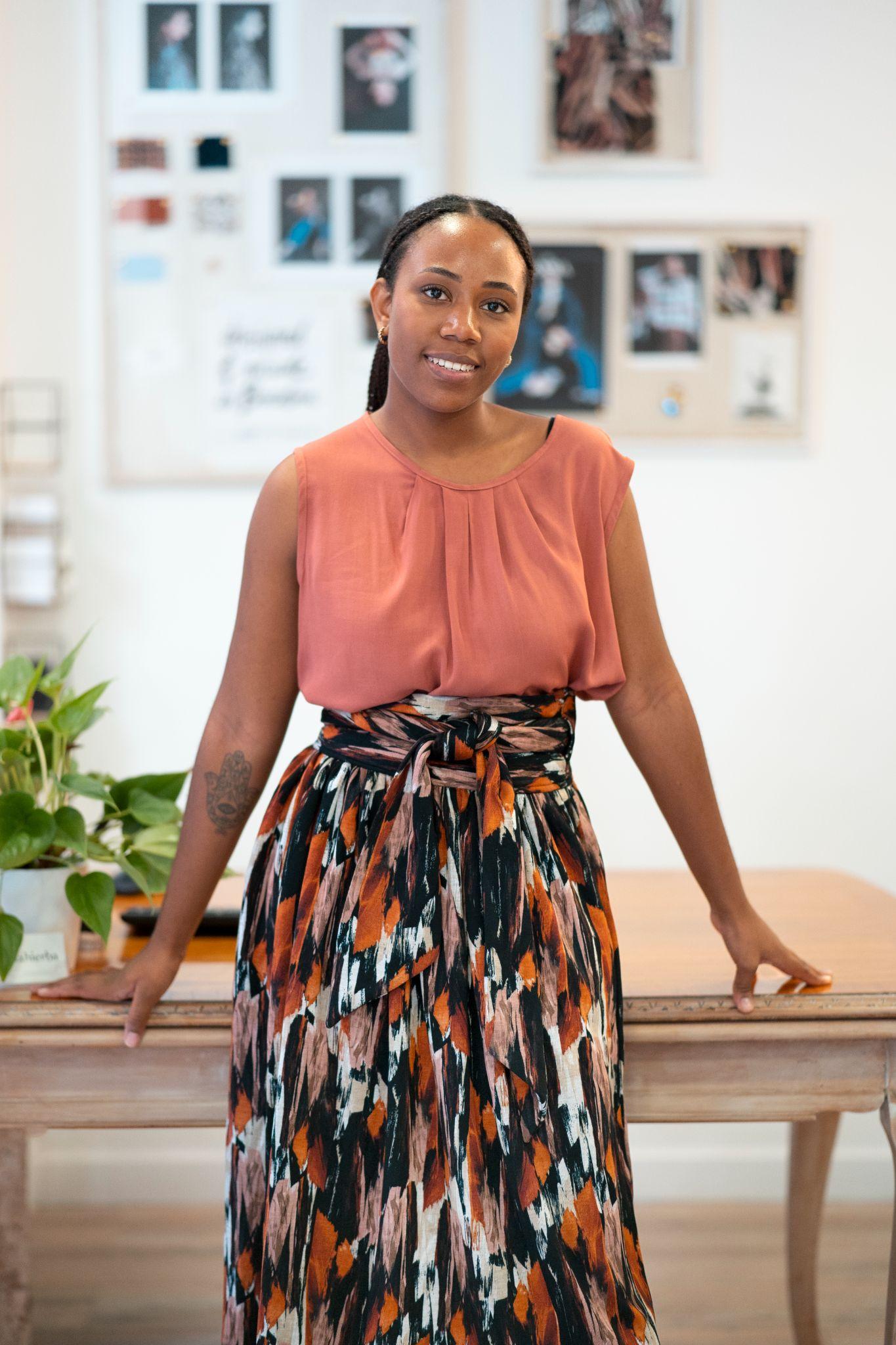 Peter Harris
Sofia Hill
You can speak a bit about this person here
You can speak a bit about this person here
Conclusion
Despite being red, Mars is actually a cold place. It's full of iron oxide dust, which gives the planet its reddish cast
Neptune is the farthest planet from the Sun. It's also the fourth-largest by diameter in the Solar System
Venus, the second planet from the Sun, is terribly hot, even hotter than Mercury, and its atmosphere is extremely poisonous
Earth is the third planet from the Sun and the only one that harbors life in the Solar System. All humans live on this planet
Jupiter is a gas giant and the biggest planet in the Solar System. It’s the fourth-brightest object in the night sky. It was named after the Roman god of the skies and lightning
Thanks!
Do you have any questions?
great_ppt@outlook.com
www.greatppt.com
Please keep this slide for attribution
Icon pack
Alternative resources
Here’s an assortment of alternative resources whose style fits that of this creative template:
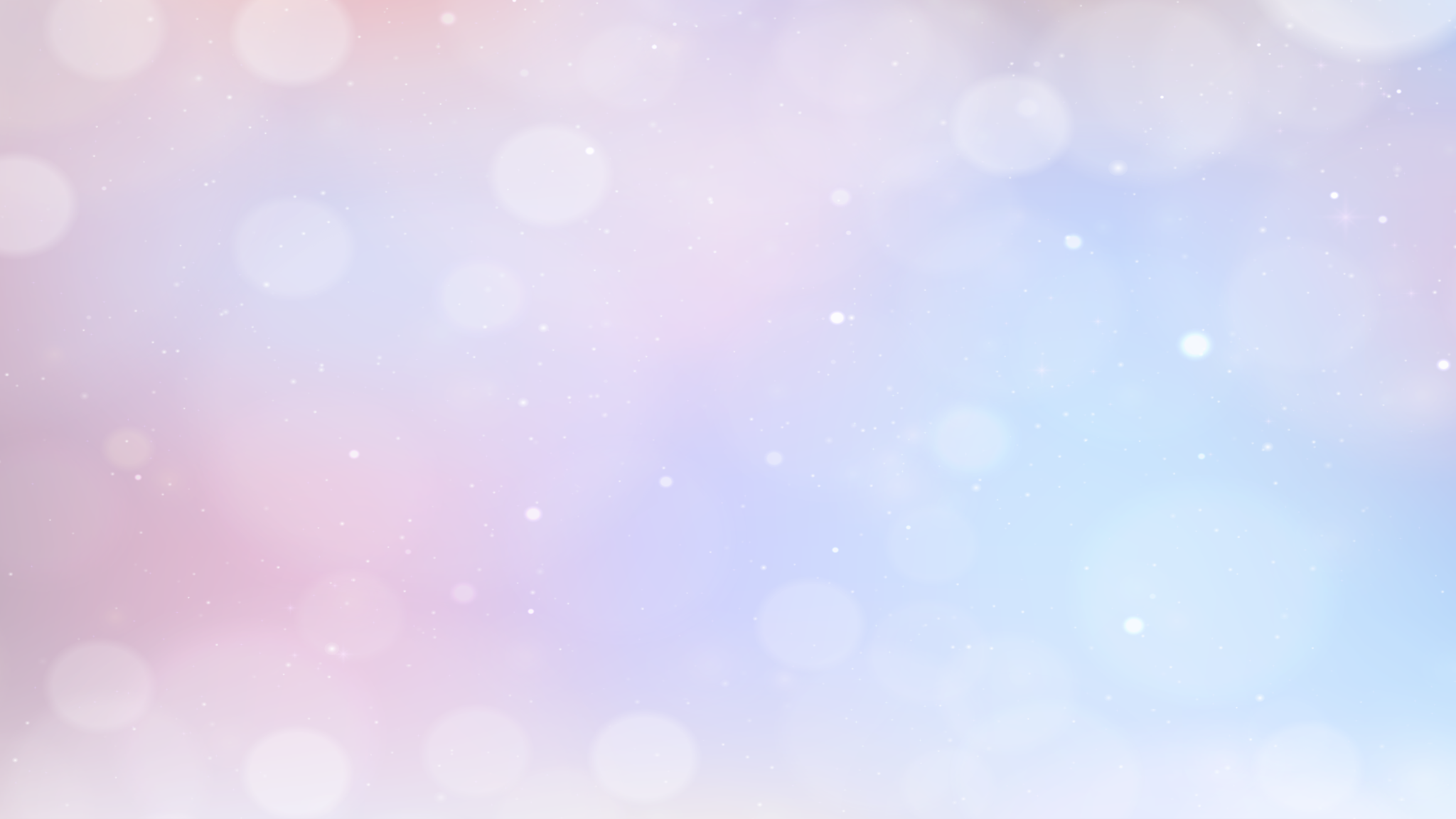 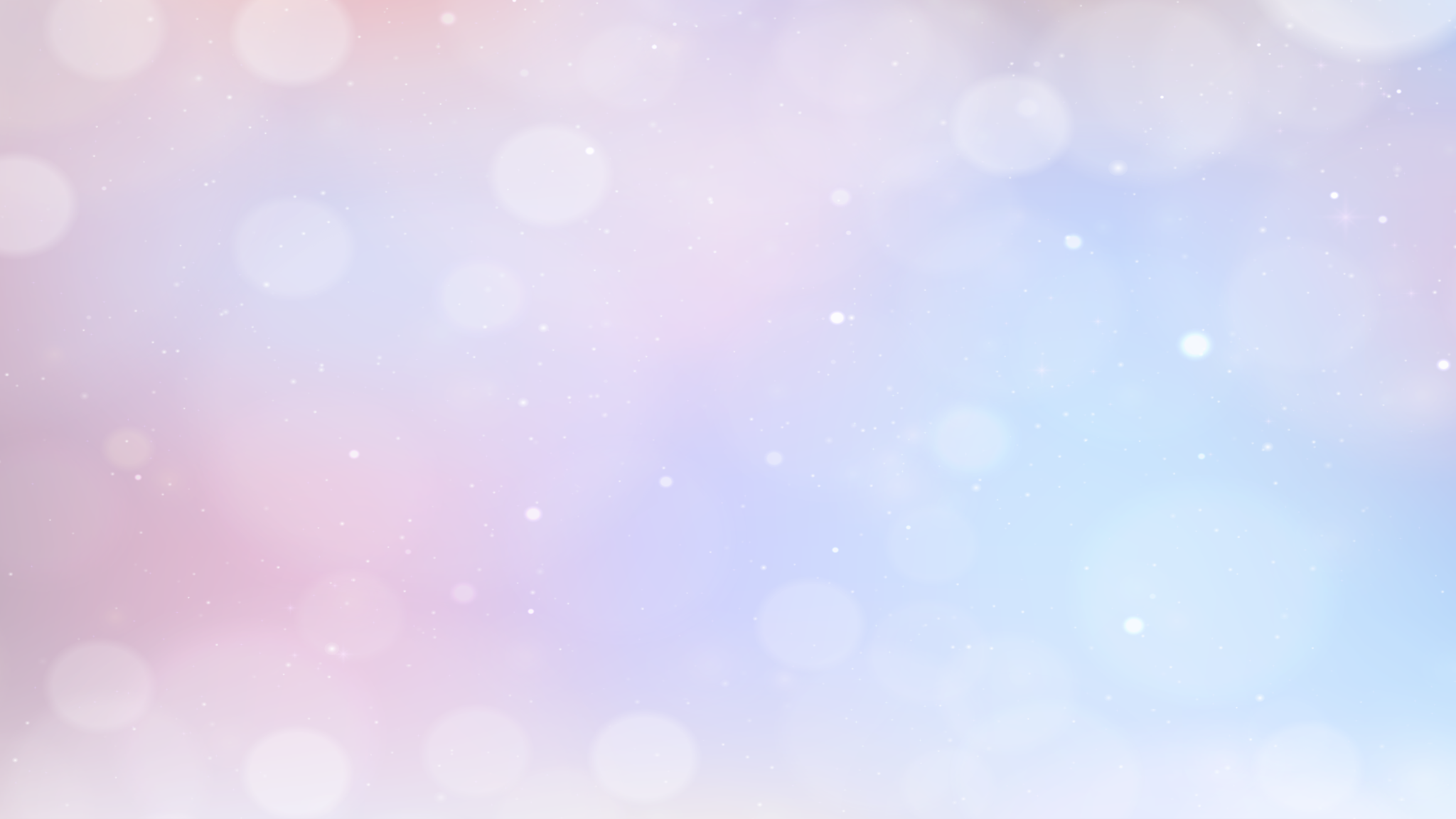 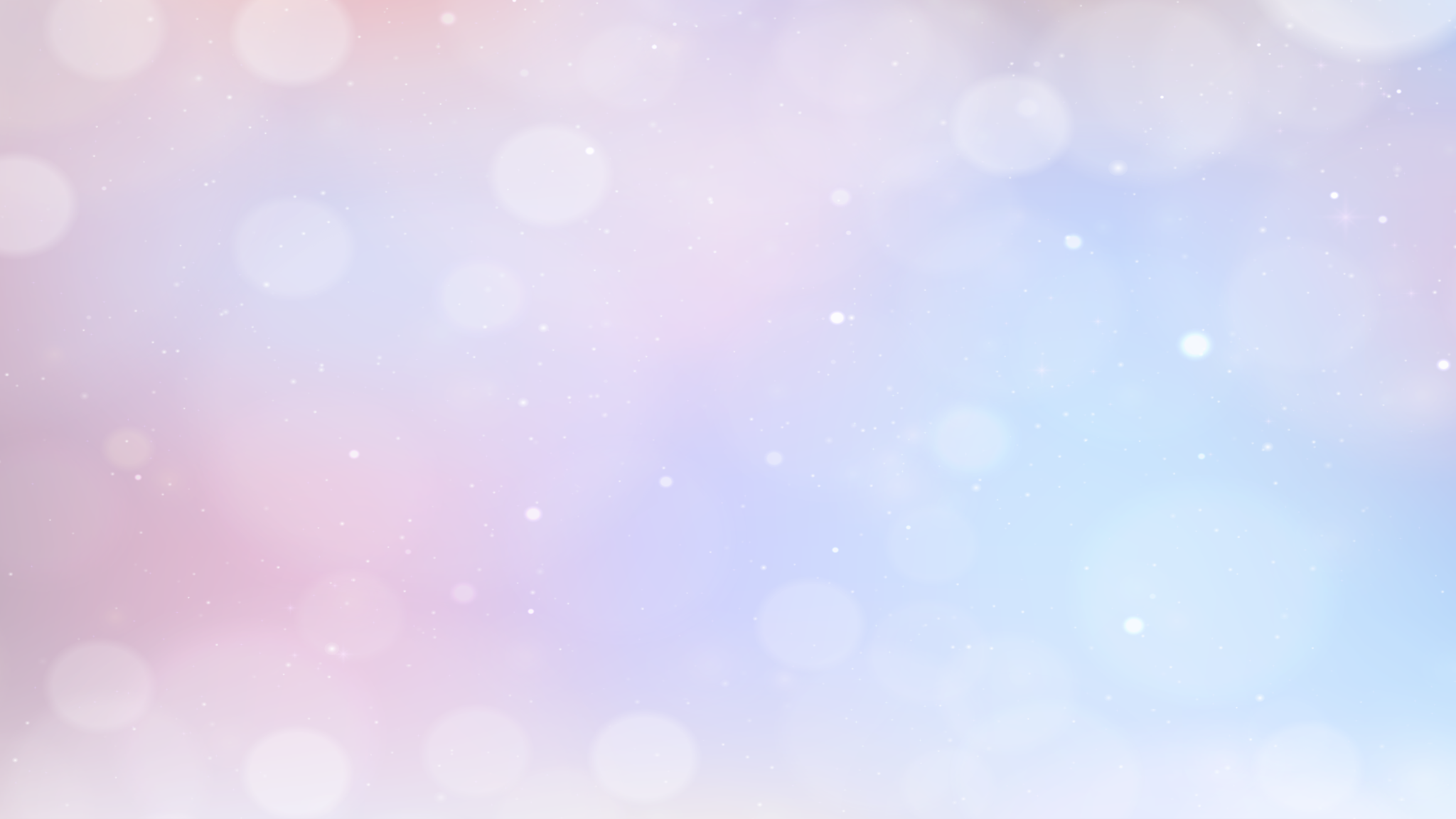 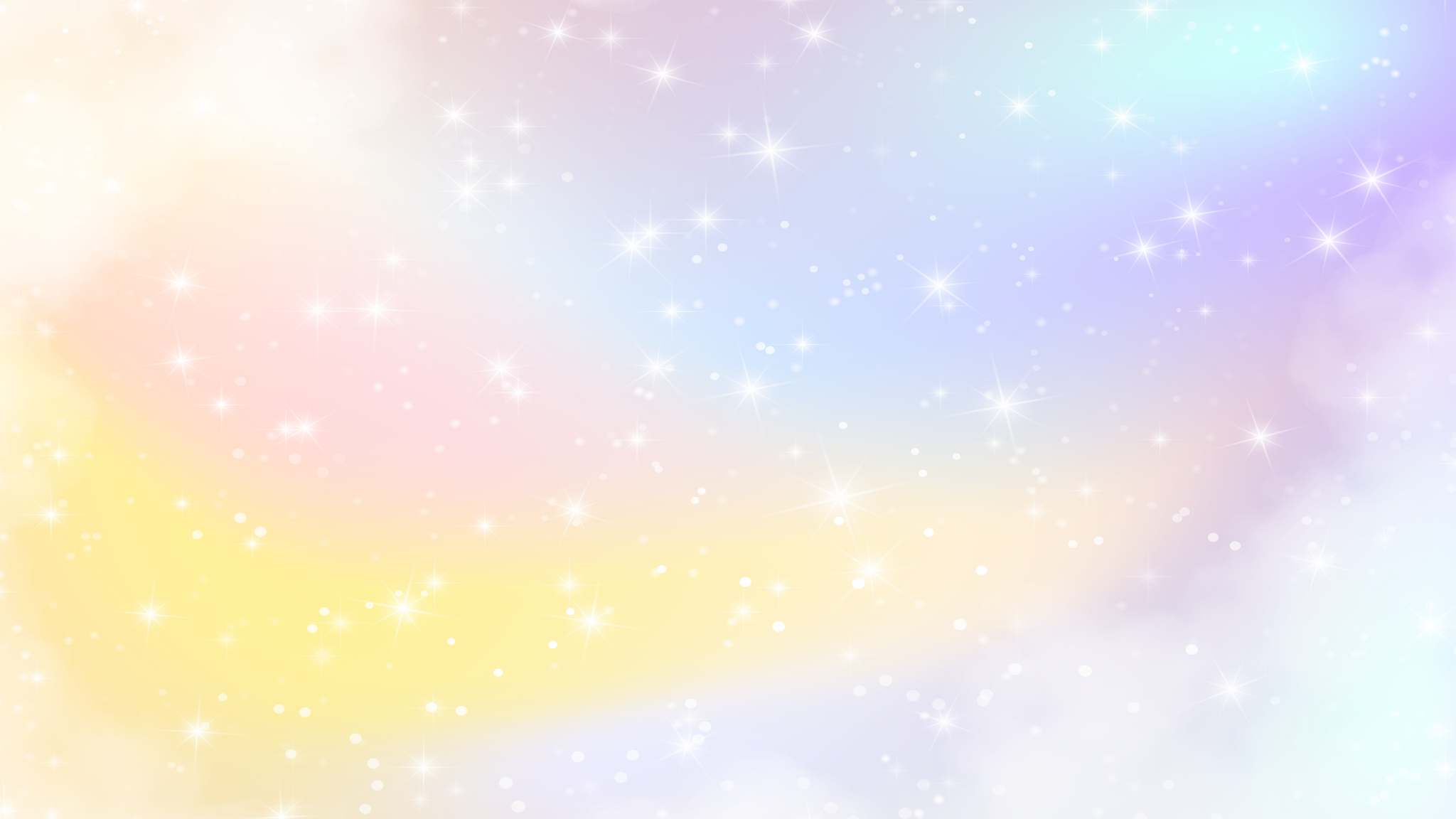 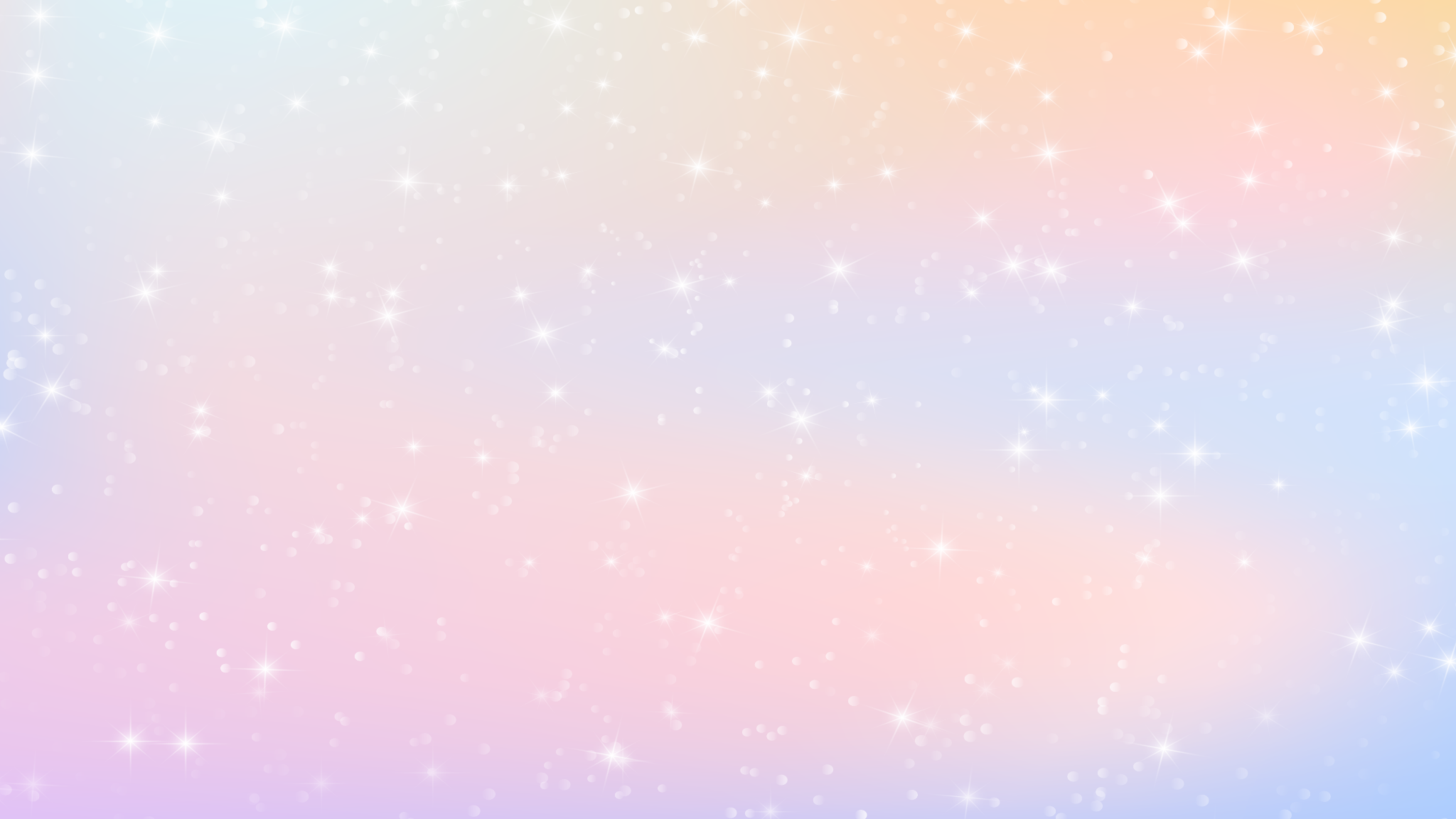 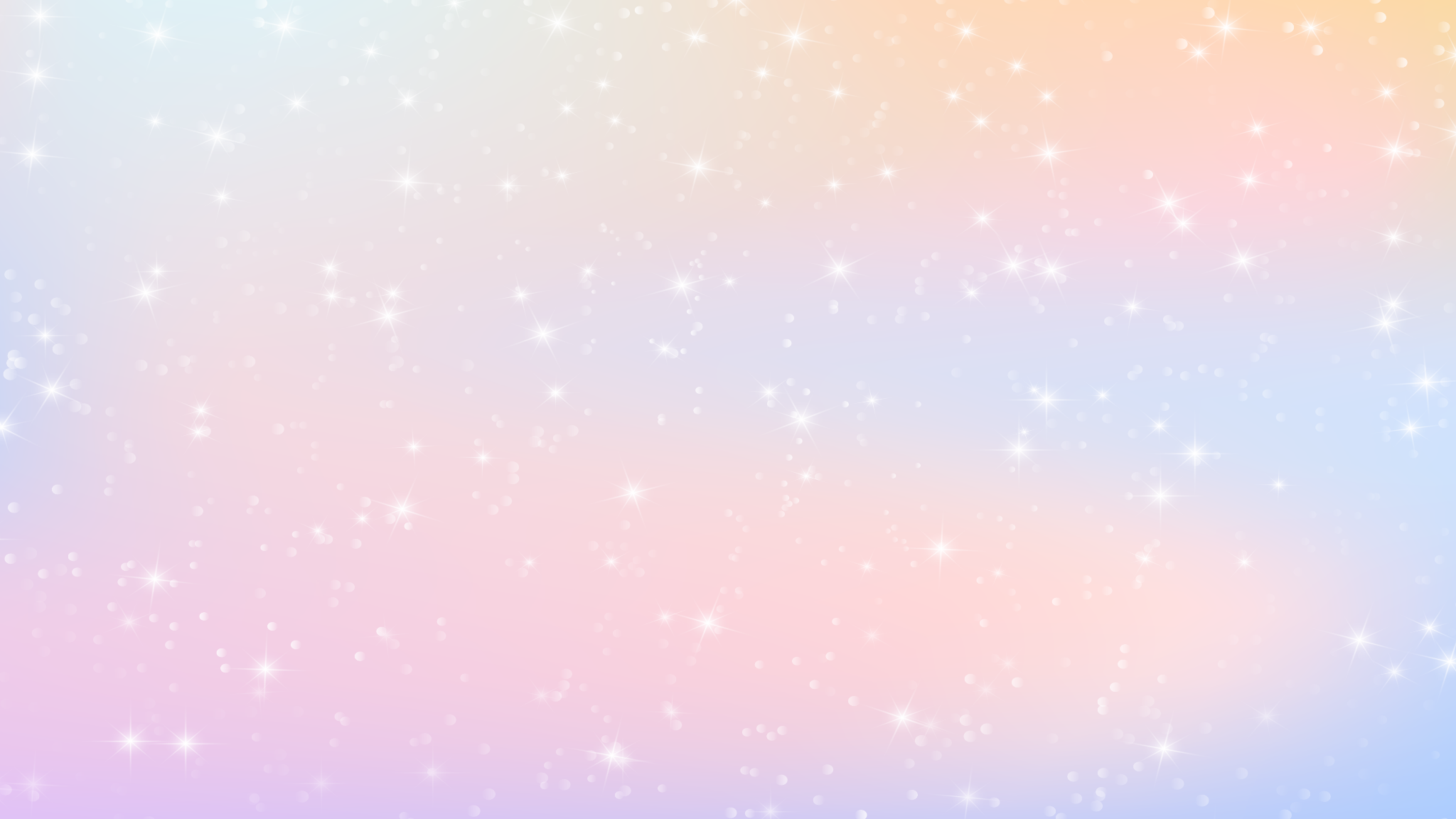 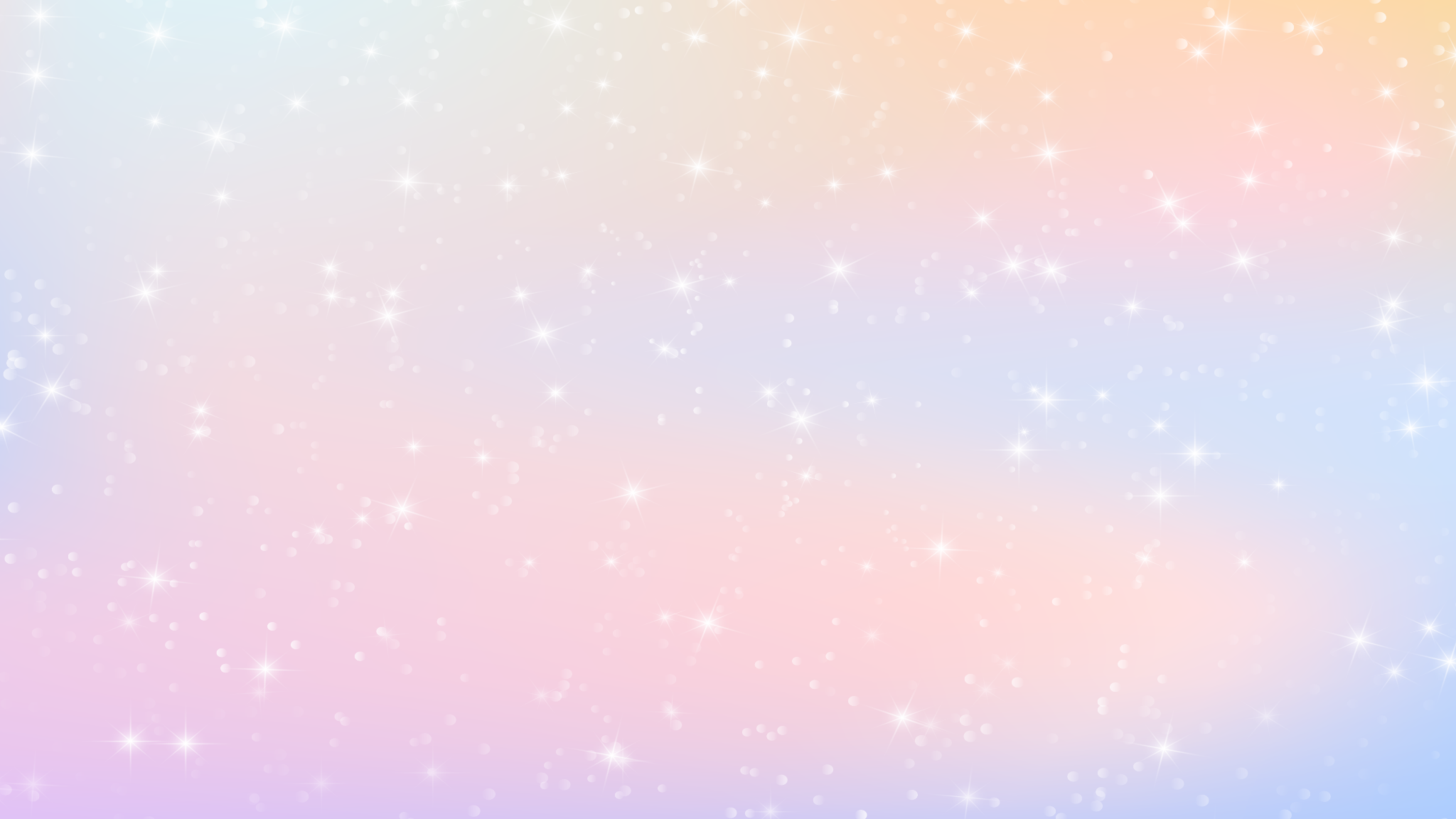 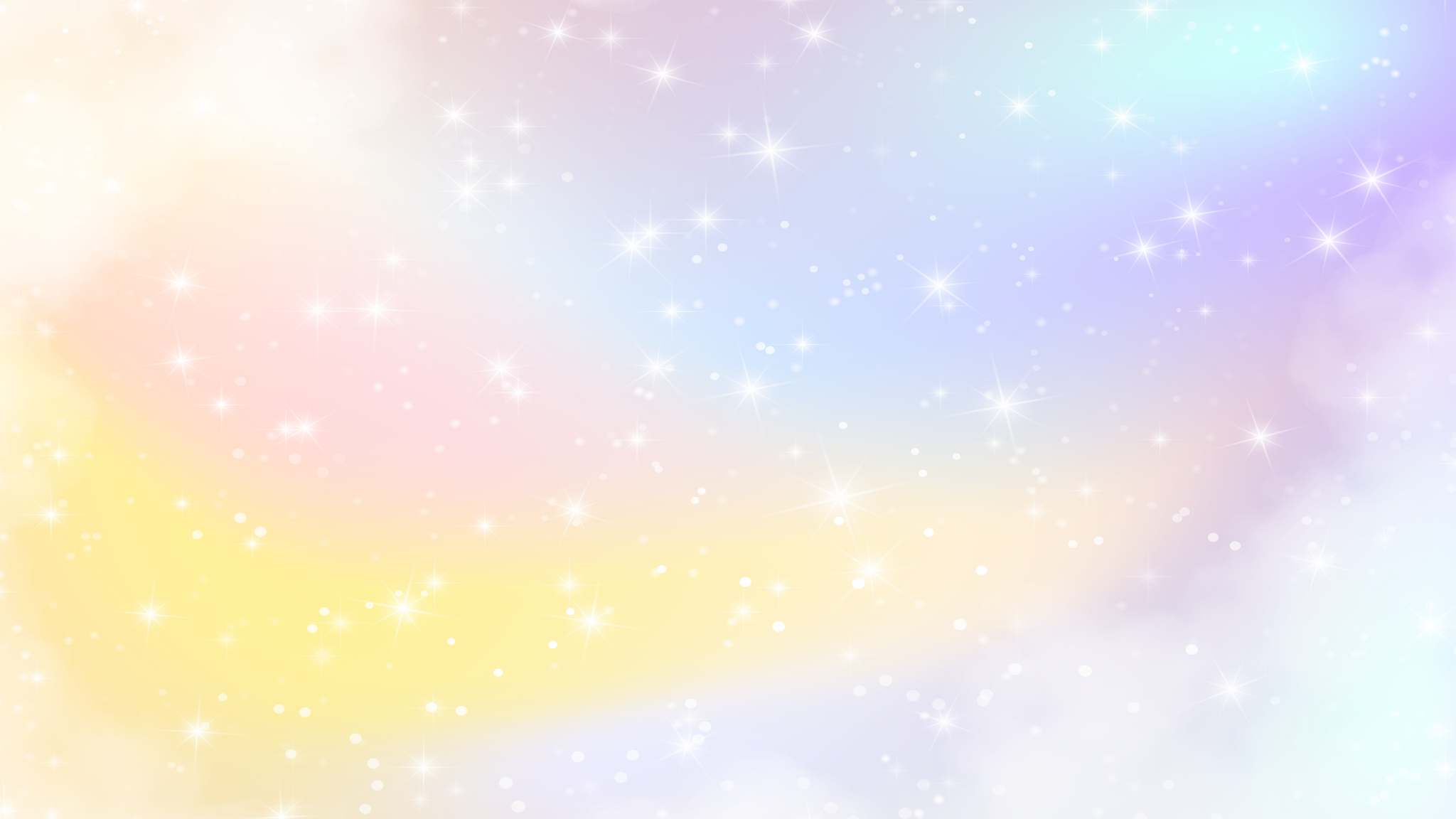 Fonts & colors used
This presentation has been made using the following fonts:
Kumbh Sans
(https://fonts.google.com/specimen/Kumbh+Sans)

Figtree
(https://fonts.google.com/specimen/Figtree)
#383838
#fffafa
#c1abec
#ff84a9
#ffcfde
#9eefff
#c0d9ef
#f5f5be
Use our editable graphic resources...
You can easily resize these resources without losing quality. To change the color, just ungroup the resource and click on the object you want to change. Then, click on the paint bucket and select the color you want. Group the resource again when you’re done. You can also look for more infographics on GreatPPT.
FEBRUARY
JANUARY
MARCH
APRIL
PHASE 1
Task 1
FEBRUARY
MARCH
APRIL
MAY
JUNE
JANUARY
Task 2
PHASE 1
Task 1
Task 2
PHASE 2
Task 1
Task 2
...and our sets of editable icons
You can resize these icons without losing quality.
You can change the stroke and fill color; just select the icon and click on the paint bucket/pen.
In Google Slides, you can also use Flaticon’s extension, allowing you to customize and add even more icons.
Educational Icons
Medical Icons
Business Icons
Teamwork Icons
Help & Support Icons
Avatar Icons
Creative Process Icons
Performing Arts Icons
Nature Icons
SEO & Marketing Icons
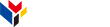 www.greatppt.com
Free Templates and Themes
Create beautiful presentations in minutes